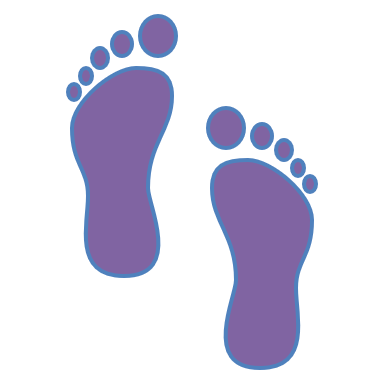 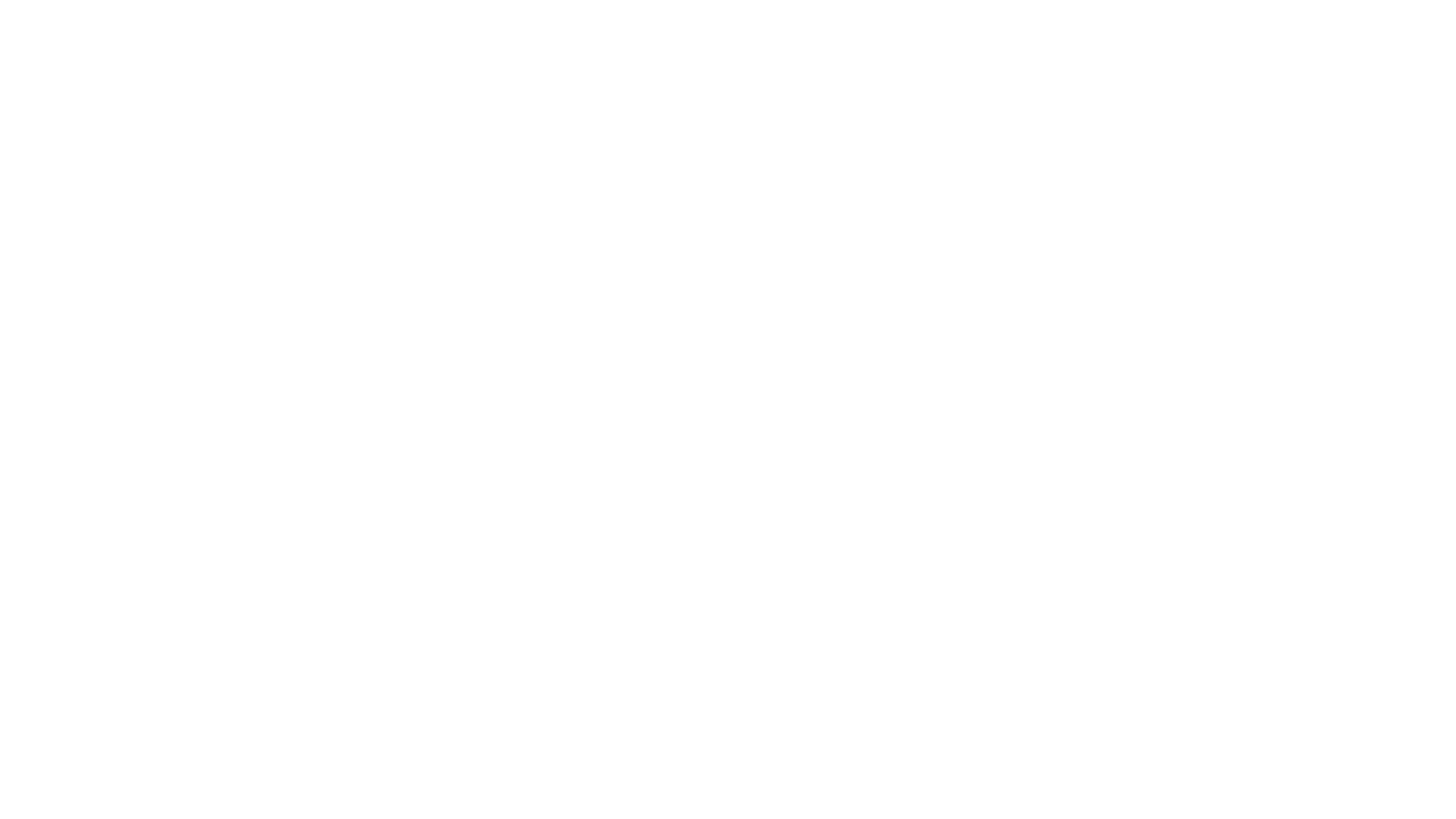 Goodbye
Safety  Schools!
Re-thinking the College List - New Terms 
and Ideas

Debbie Austin
College Advisor
St. Francis High School
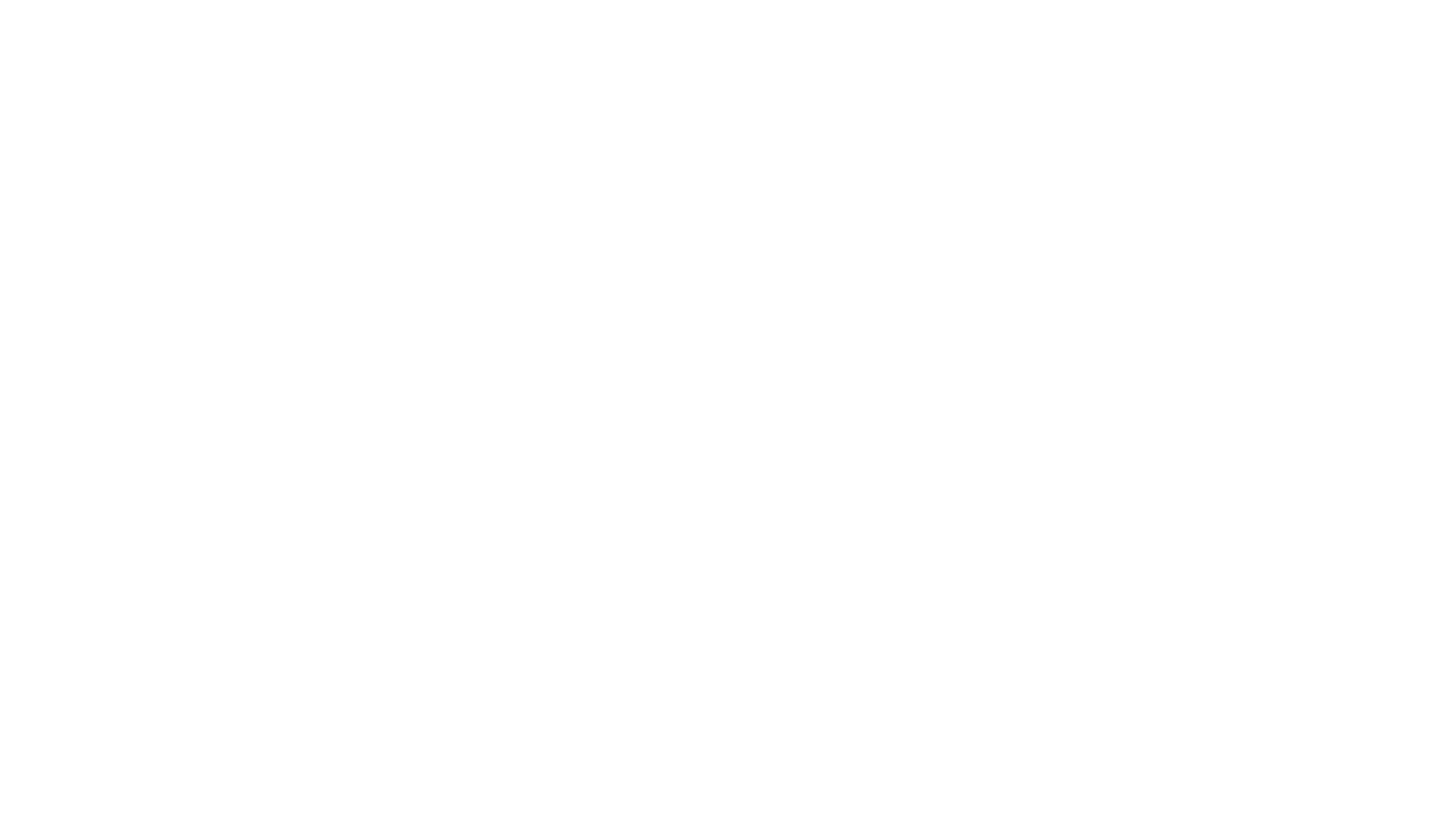 Common Terms
Reach
Realistic
Target
Likely
Safety
Back-Up
What terms have YOU used? How do YOU define them?
We decided to flip the script!
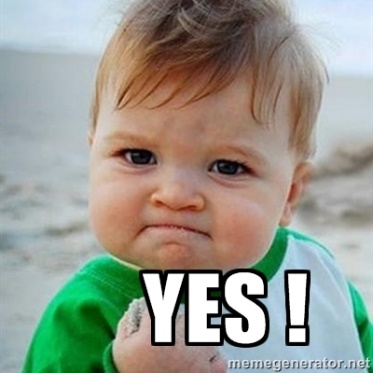 Start with Yes, Yes, Yes schools.

      List should primarily be Target schools. 

      It’s ok to have some Reach schools.

      What is a Lottery school?
[Speaker Notes: What does YES, YES, YES mean?  Not everyone’s YES school will be the same.  For some, it will be CCC, for others it’s a school that guarantees admission for certain GPA’s and is affordable.  The negative feeling of a “back-up” or “safety” school is replaced by the positivity associated with a YES school.]
What does a quality college list look like?
YES YES YES
        _______________
                 

               Target


      __________________                 
            
               Reach
                   _____
              Lottery
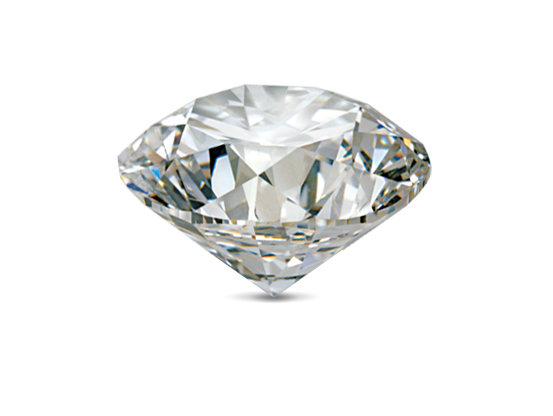 This Photo by Unknown Author is licensed under CC BY-NC-ND
This Photo by Unknown Author is licensed under CC BY-NC
[Speaker Notes: Shows highest value on YES, YES, YES schools.  Shows largest portion are TARGET schools.  REACH schools might be financial reach. Shows tiny portion of LOTTERY schools at the bottom.]
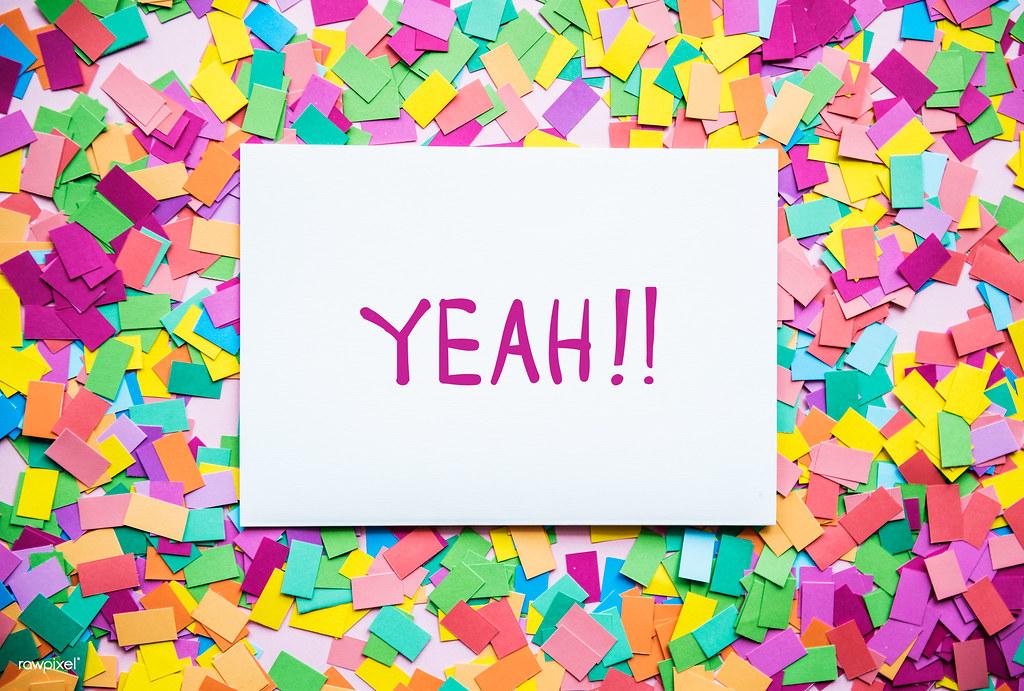 Imagine 
these
scenarios...
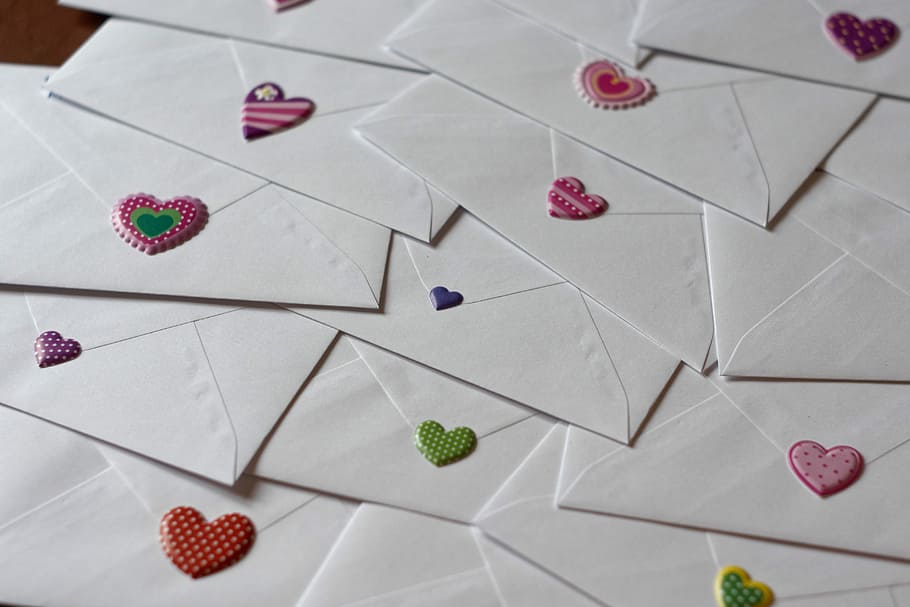 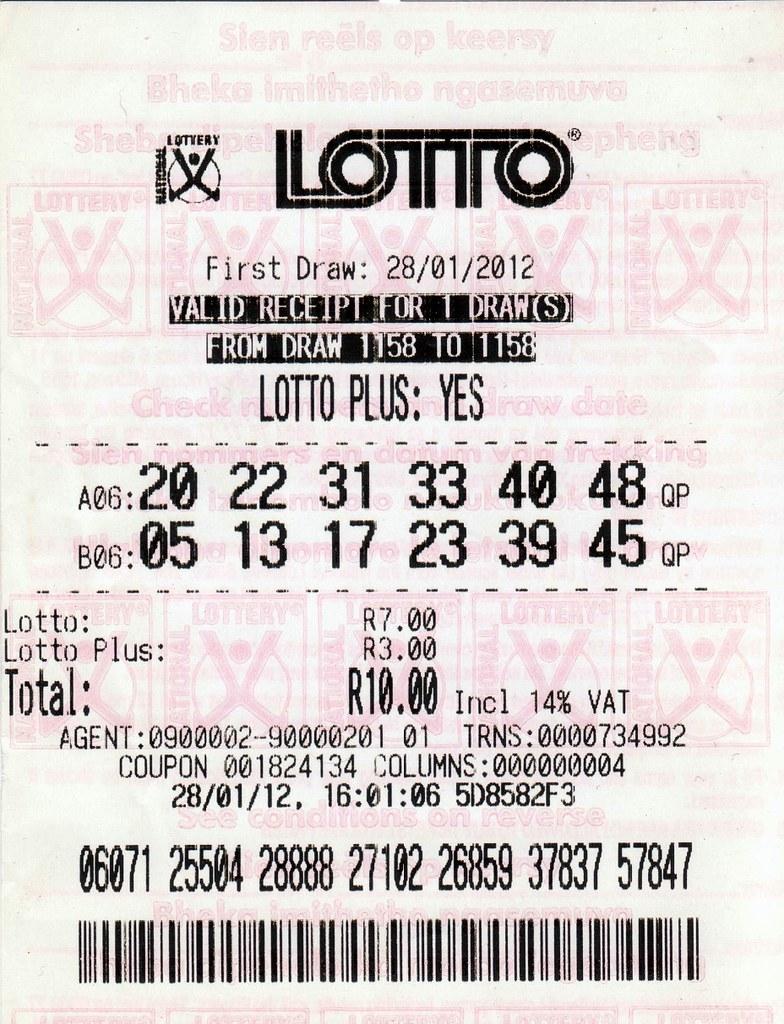 How
This Photo by Unknown Author is licensed under CC BY-SA-NC
This Photo by Unknown Author is licensed under CC BY-NC-ND
[Speaker Notes: “I got into my YES school!”
“I got acceptances from all of my target schools”
“I didn’t win the Lottery, but I still have a lot of choices to make….”]
Will students be happy with their choices?
We hope so
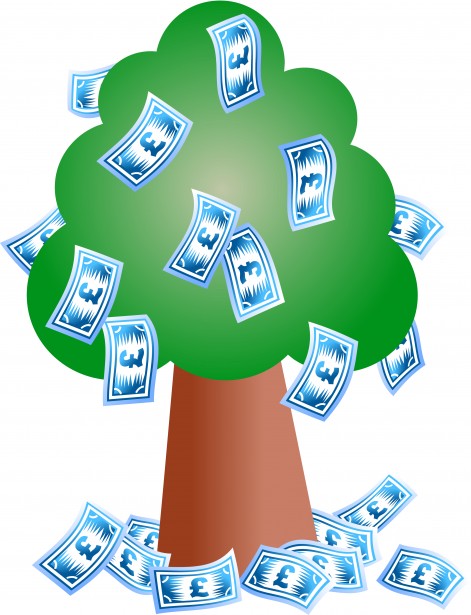 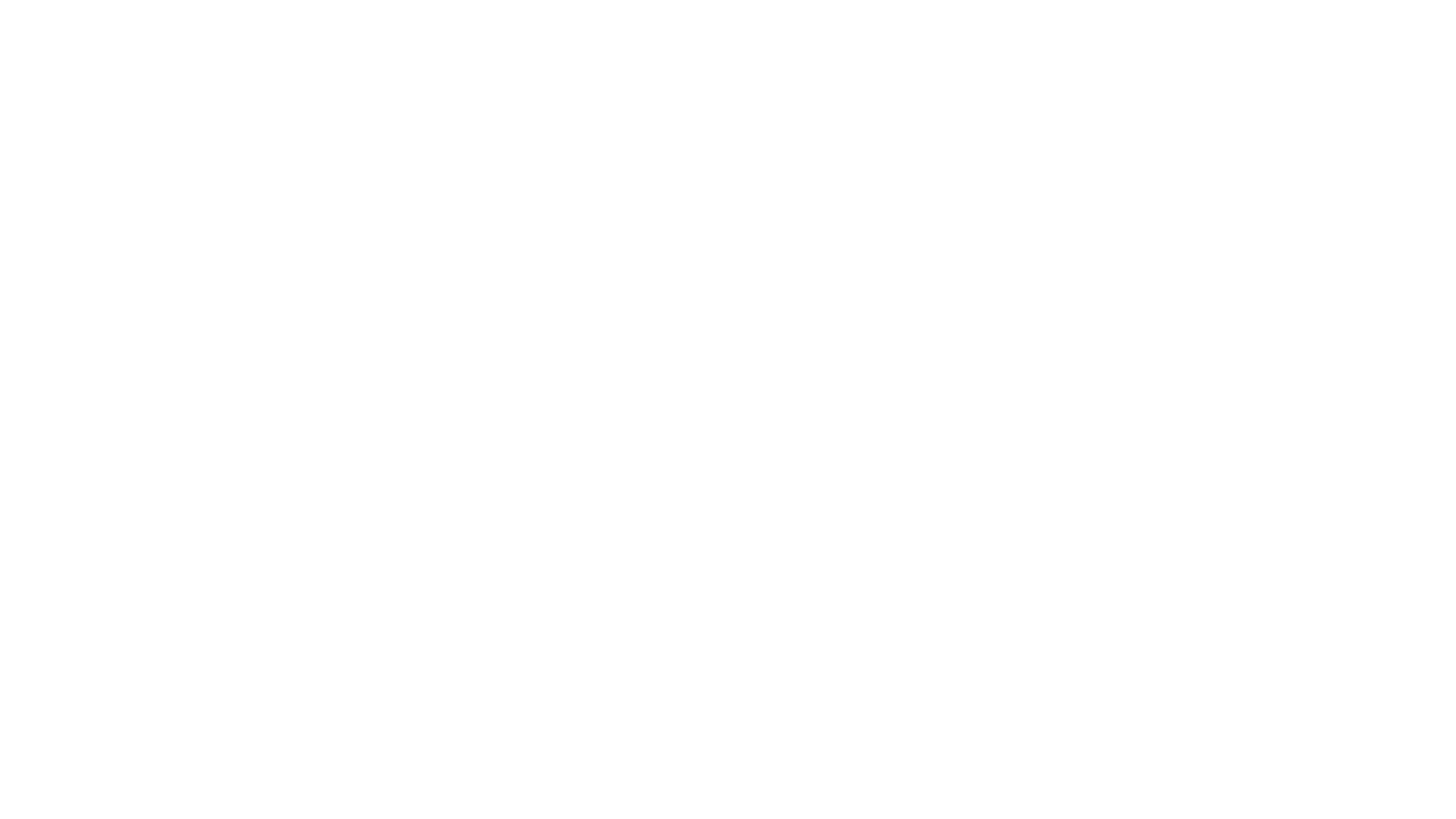 College needs to be affordable
Community College is free!
Net Price Calculators can often help families decide whether or not to apply to a school.
Some colleges have scholarship levels on their website.
What does “we meet demonstrated need” mean?  With or without loans?
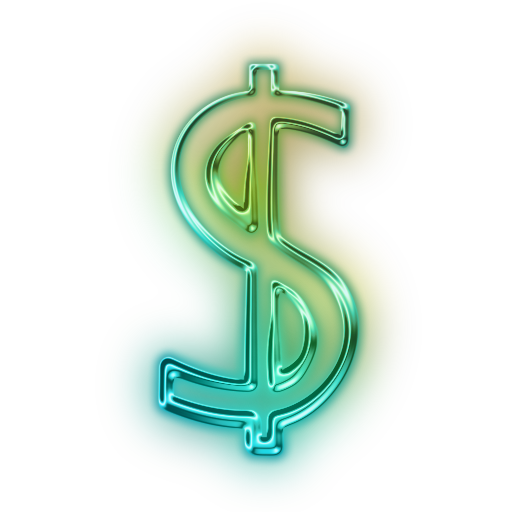 This Photo by Unknown Author is licensed under CC BY-NC-ND
Questions, thoughts, sharing…
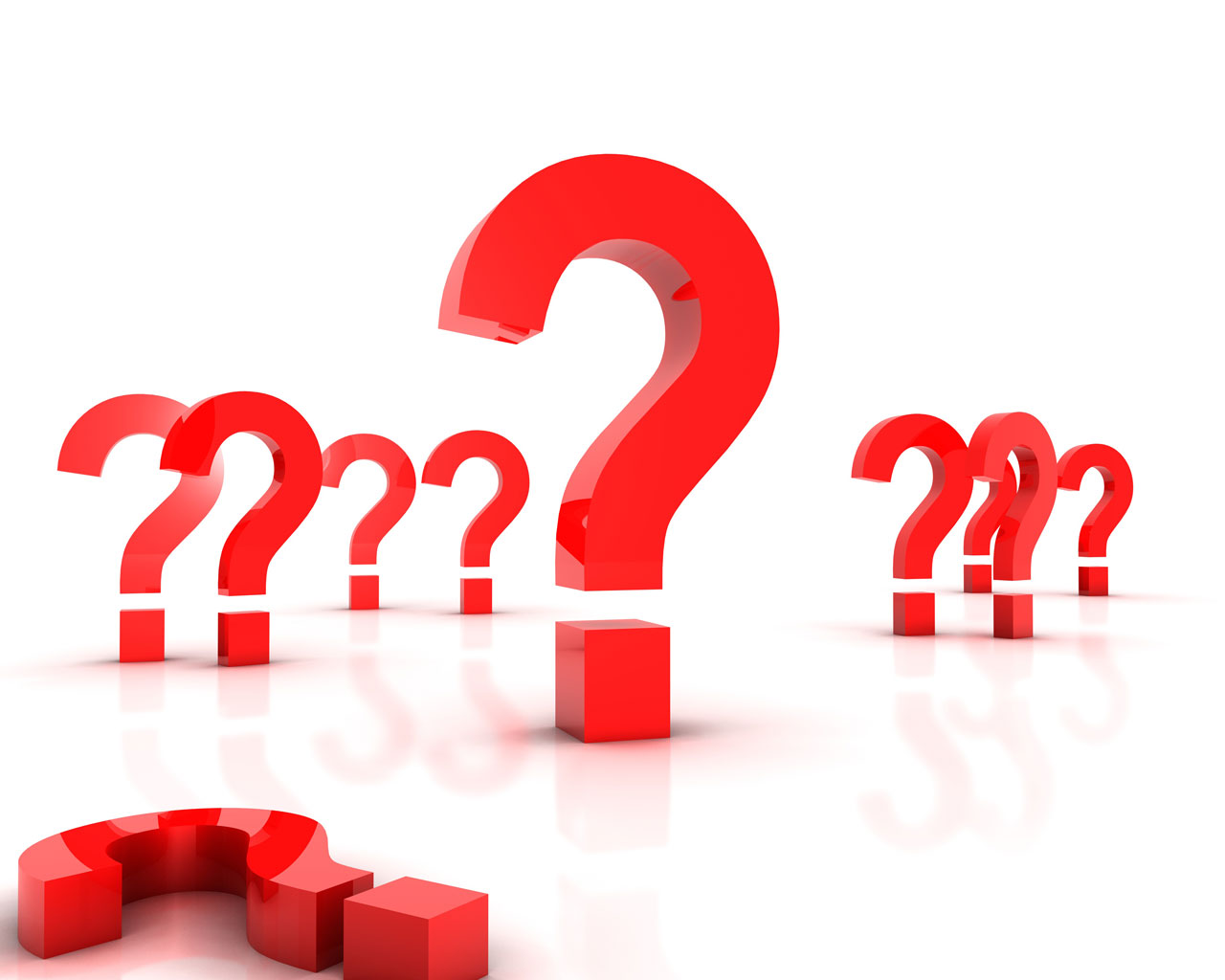